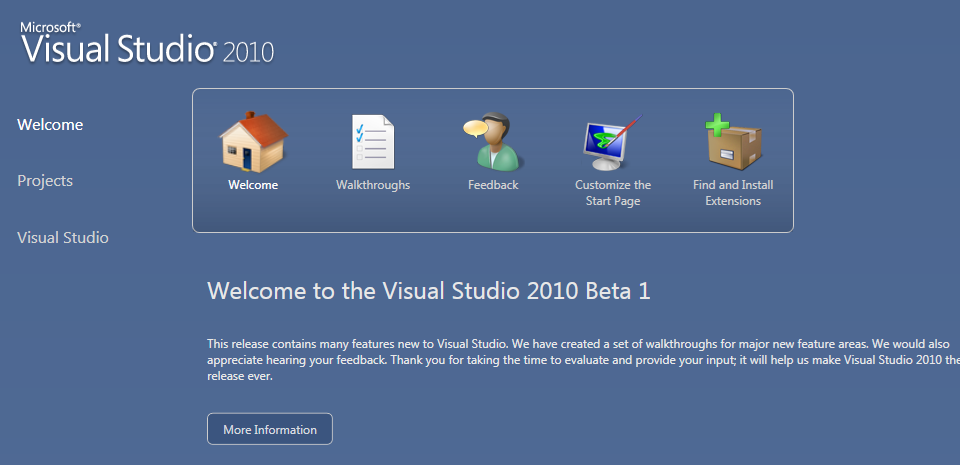 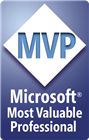 Luis Fraile
MVP Team System
lfraile@lfraile.net
http://www.lfraile.net
El contexto …
A quién va dirigido …
Completas
Team System
Professional
Características
Express
Minimas
Aficionados
Empresa
Novedades en VS2010
New Look & Feel
Extensible Test Runner
Dynamic Data Tooling
Generate From Usage
Highlight References
WPF-based Editor
Breakpoint Labeling
Click-Once Enhancements for Office
Call Hierarchy
Web Deploy
Improved WPF Tooling
Sharepoint Tooling
Historical Debugging
MVC Tooling
Inline Call Tree
Minidump Debugging
Quick Search
Concurrency Profiler
JQueryIntellisense
Breakpoint Import/Export
Document Map Margin
64-bit Mixed-Mode
Parallel Stacks Window
HTML Snippets
Improved Multi-Monitor
web.config Transformation
Editor basado en WPF
http://blogs.msdn.com/vseditor/
http://twitter.com/vseditor
Escribiendo código
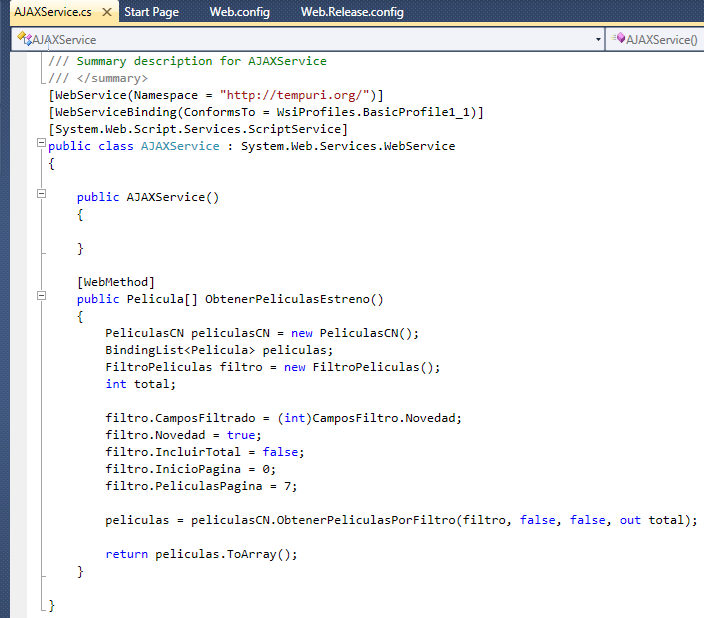 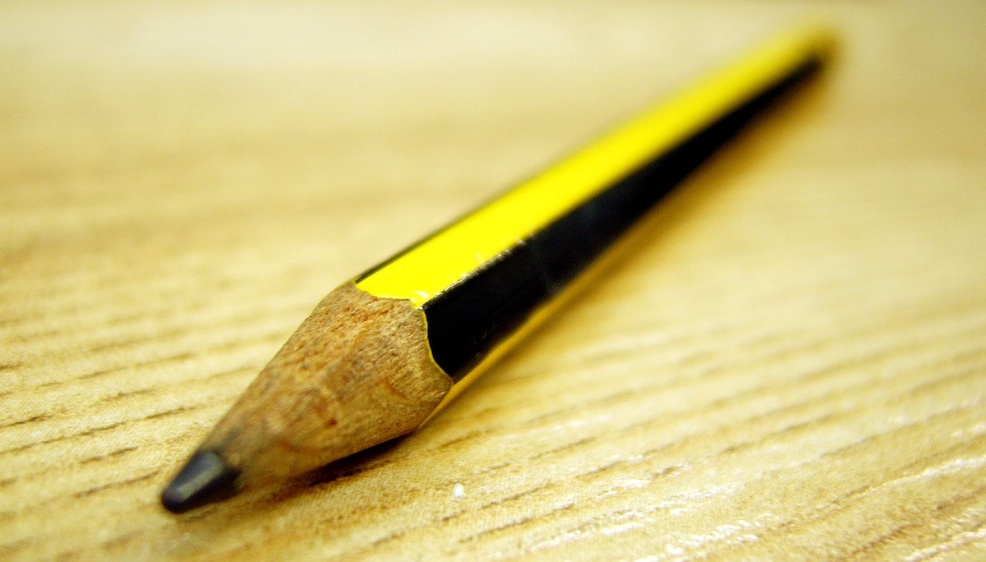 DEMO
Escribiendo en VS 2010
Comprendiendo el código
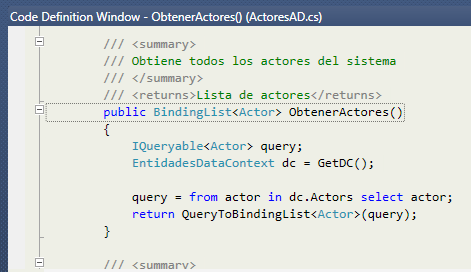 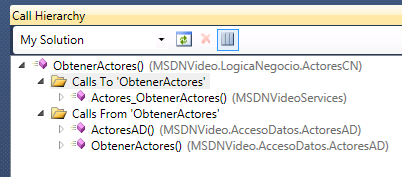 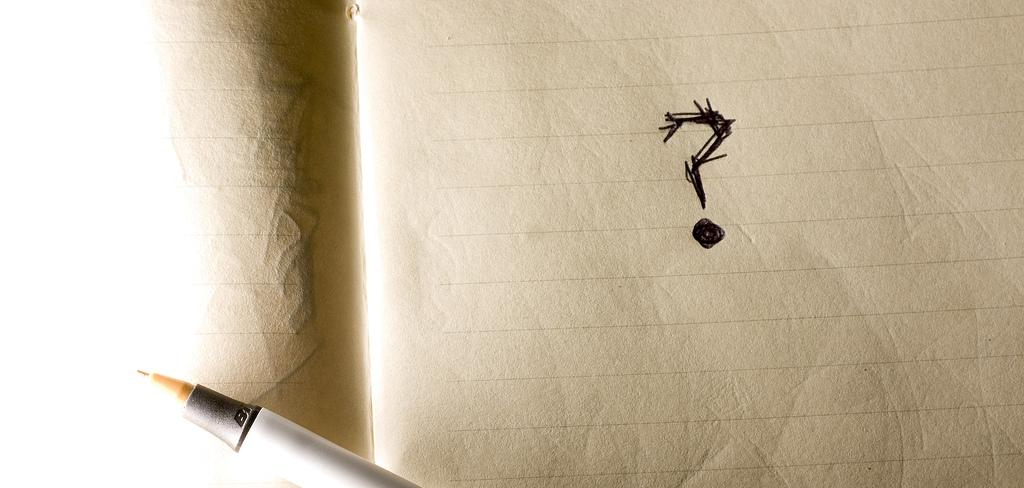 DEMO
MI NO COMPRENDER ..
Navegando por el código
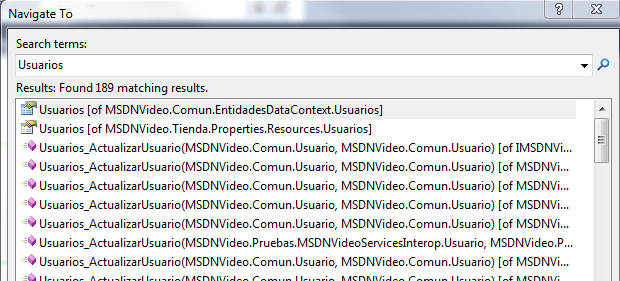 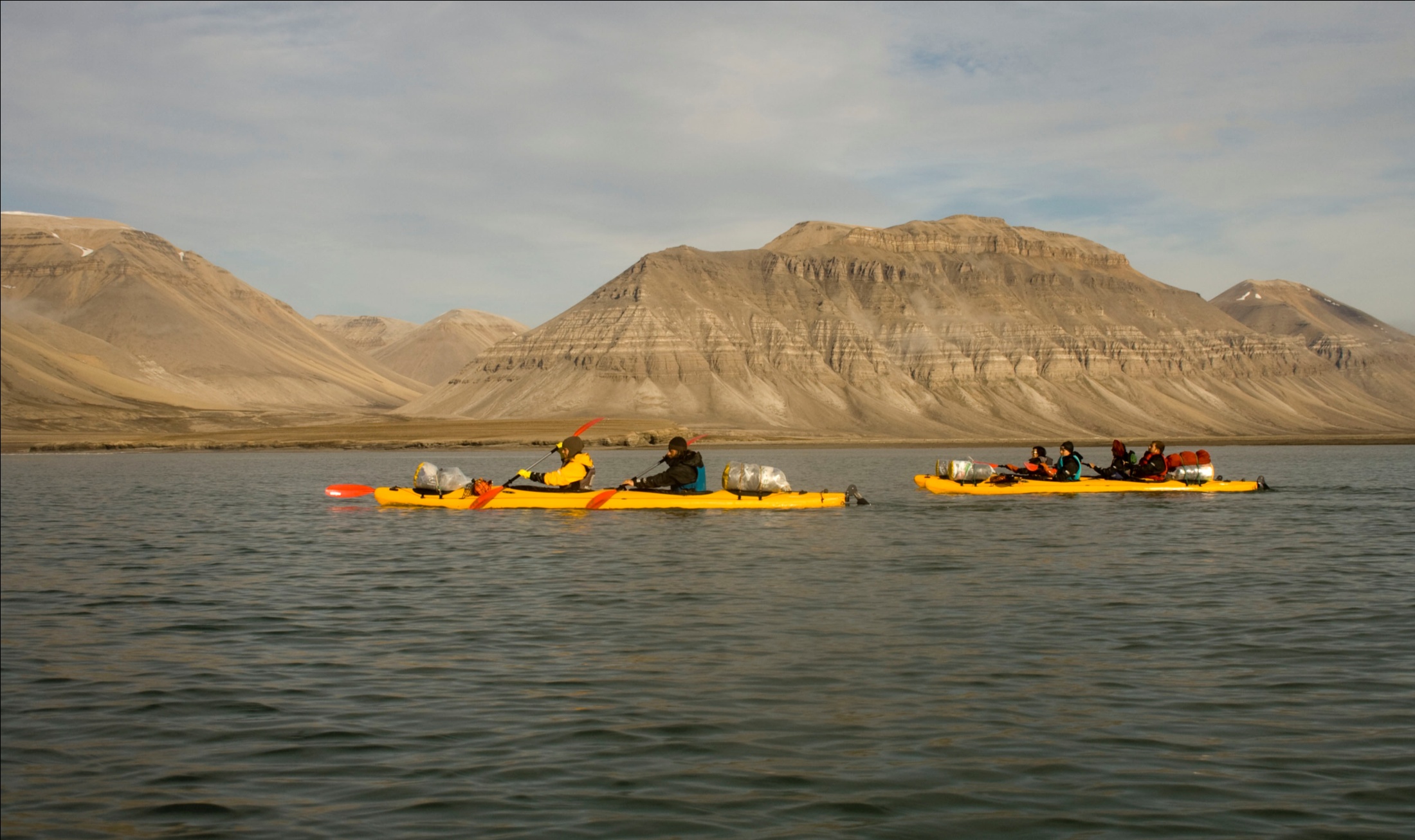 Navegando …
DEMO
Maldito web.config …
Transformaciones Web.config
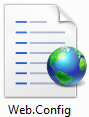 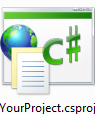 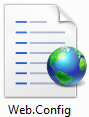 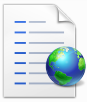 Web.config de preprod
Web.Preprod.Config
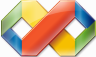 Motor de transformación XSL
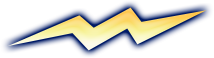 Conceptos básicos
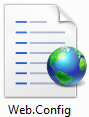 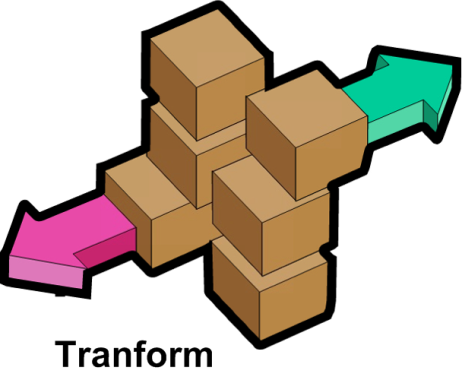 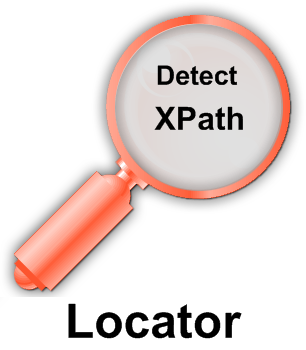 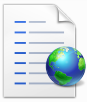 Listo para staging
Web.Staging.Config
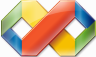 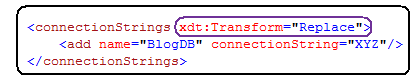 Motor de transformación XSL
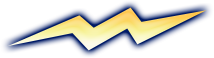 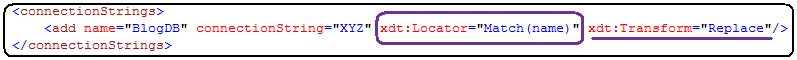 ¿Y XSLT?
<?xml version="1.0" ?>
<xsl:stylesheet xmlns:xsl="http://www.w3.org/1999/XSL/Transform" version="1.0">
<xsl:template match="@*|node()">
  <xsl:copy>           
    <xsl:apply-templates select="@*|node()"/>
  </xsl:copy>
</xsl:template>
<xsl:template match="/configuration/appSettings">
  <xsl:copy>
    <xsl:apply-templates select="node()|@*"/>
    <xsl:element name="add">
      <xsl:attribute name="key">NewSetting</xsl:attribute>
      <xsl:attribute name="value">New Setting Value</xsl:attribute>
    </xsl:element>
  </xsl:copy>
</xsl:template>
</xsl:stylesheet>
<configuration xmlns:xdt=”http://schemas.microsoft.com/XML-Document-Transform”>
   <appSettings>      <add name=”NewSetting” value=”New Setting Value” xdt:Transform=”Insert”/>
   </appSettings>
</configuration>
Transformaciones
Locator’s
DEMO
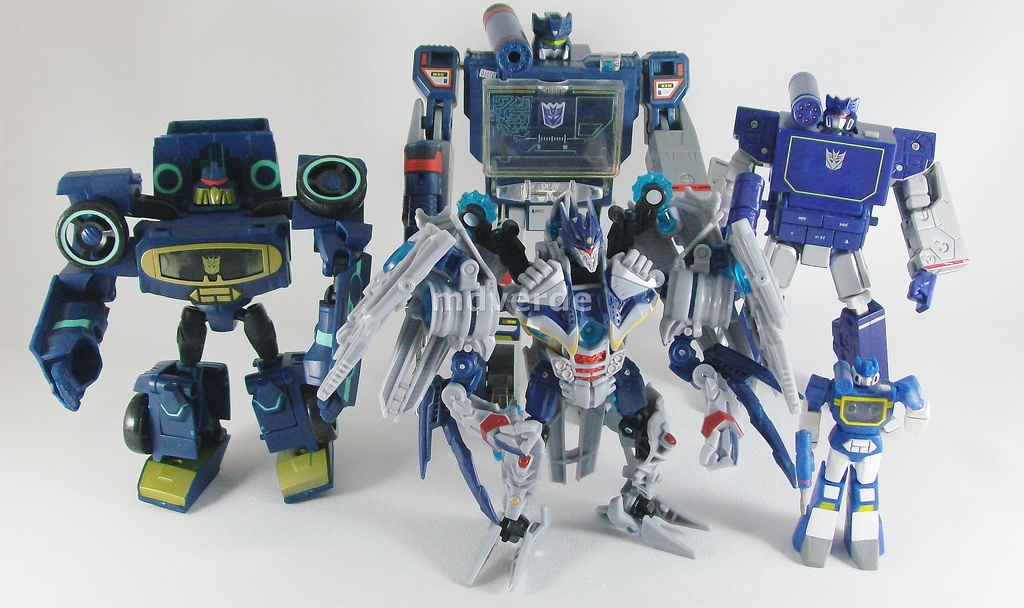 Transformistas …
Intellisense mejorado
¿?
Depuración historica
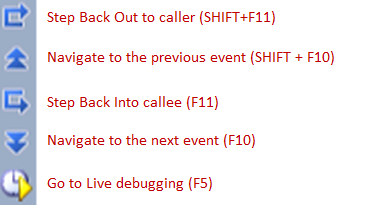 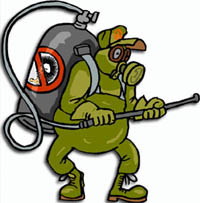 DEMO
Historias de depuración
Volvemos al principio ...
No more daily build breaks
Windows Presentation Foundation  4.0
Entity Framework 4.0
Extensible Test Runner
Dynamic Data Tooling
Bugs inteligentes
Test Labs Managment
Diagramas UML
MEF
Click-Once Enhancements for Office
DLR
Web Deploy
Improved WPF Tooling
F#
Sharepoint Tooling
MVC Tooling
Windows Test Automation
Minidump Debugging
Concurrency Profiler
JQueryIntellisense
Parallel Computing
WorkFlow Foundation 4.0
64-bit Mixed-Mode
Parallel Stacks Window
ADO.Net Data Services 1.5
Referencias
VS 2010 en MSDN
http://tinyurl.com/cajbzz
Visual Studio Feedback
http://tinyurl.com/VSFeedback
Channel 9 10-4
http://channel9.msdn.com/shows/10-4/
www.lfraile.net  (bueno vale … aún no tengo mucho …)
ALM Sessions ‘09
24 de noviembre
http://tinyurl.com/ALMSessions09

Palacio de Congresos de Madrid
¡¡¡Muchas gracias!!!
¿Preguntas?
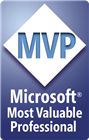 Luis Fraile
MVP Team System
lfraile@lfraile.net
http://www.lfraile.net